CŠOD FARA 1. DAN
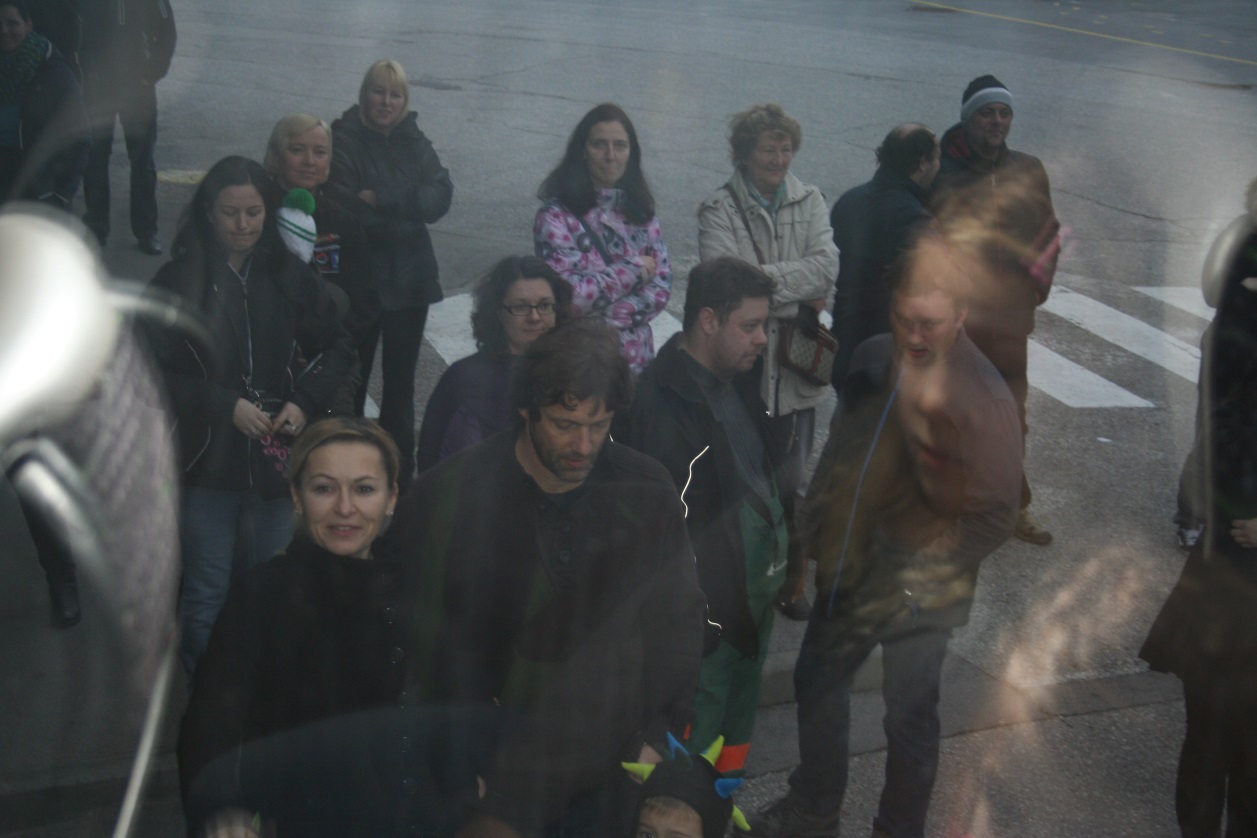 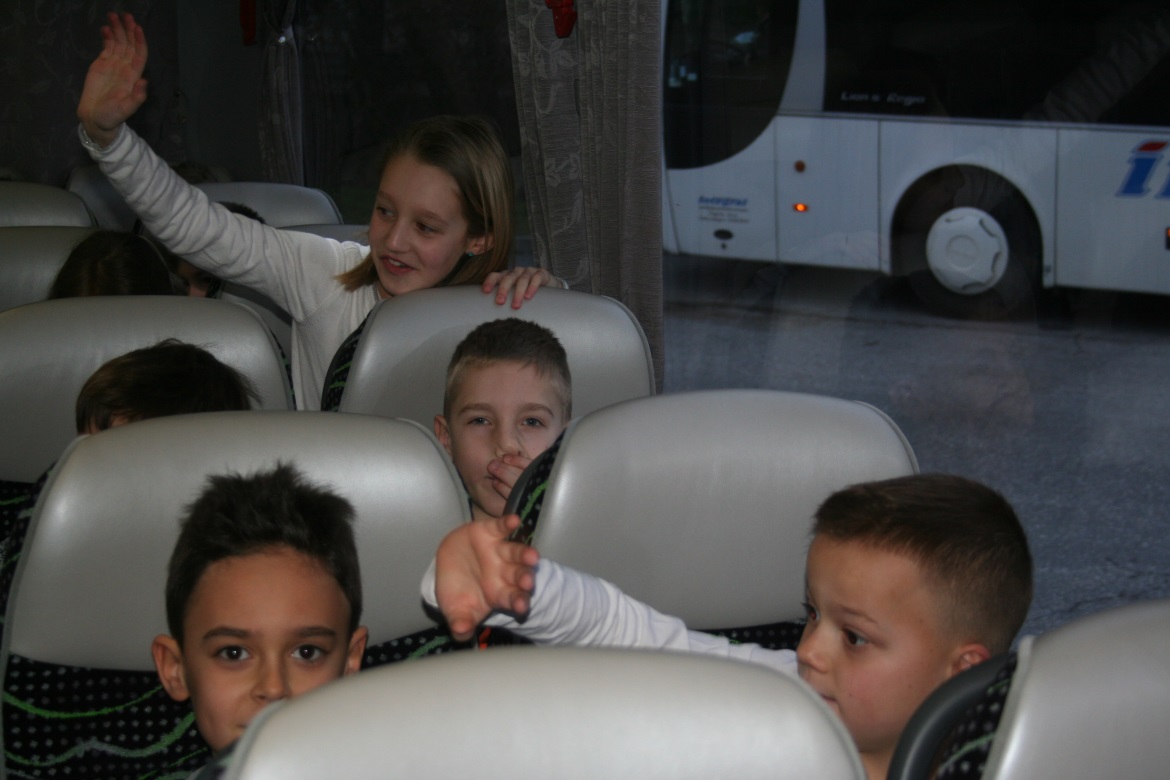 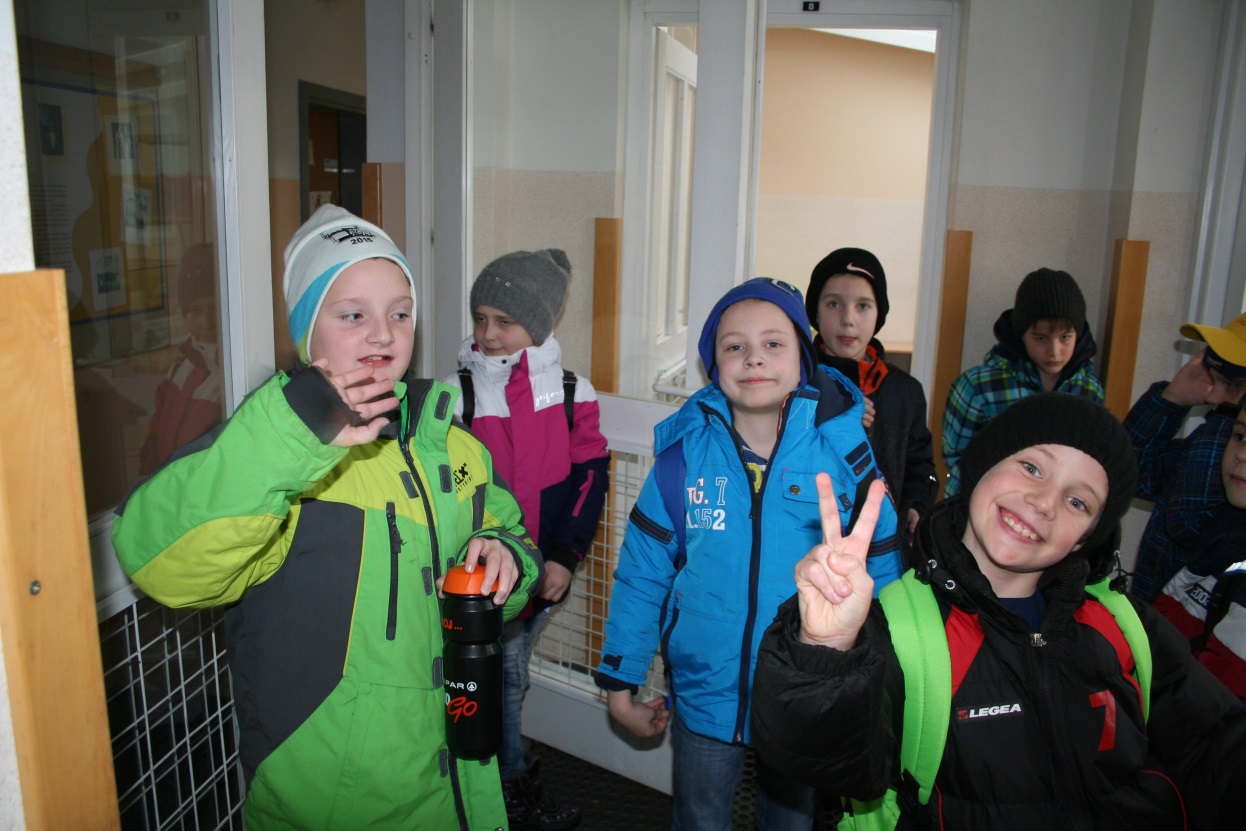 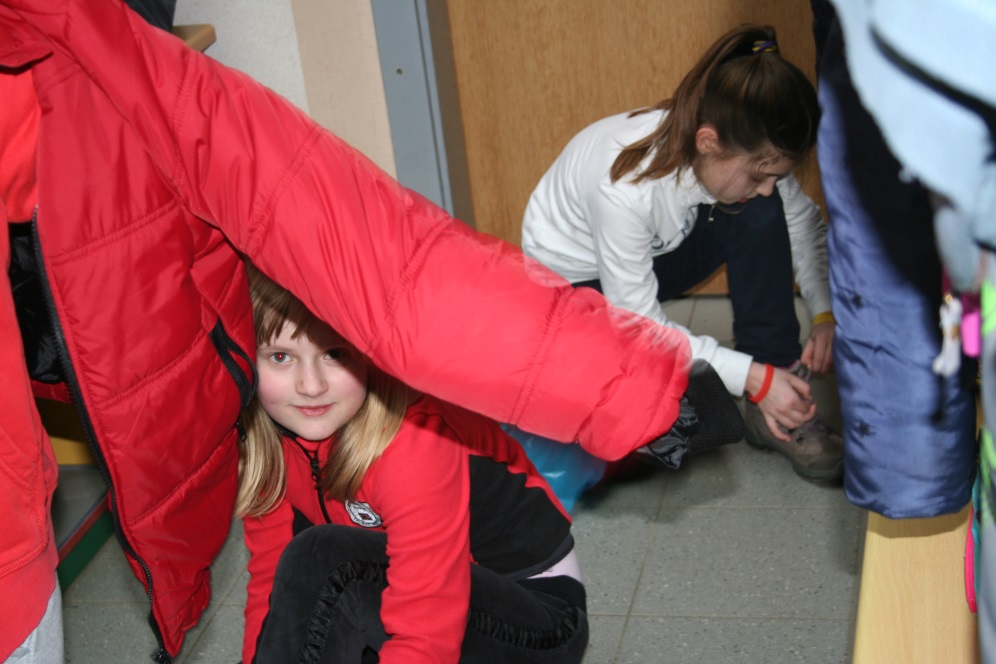 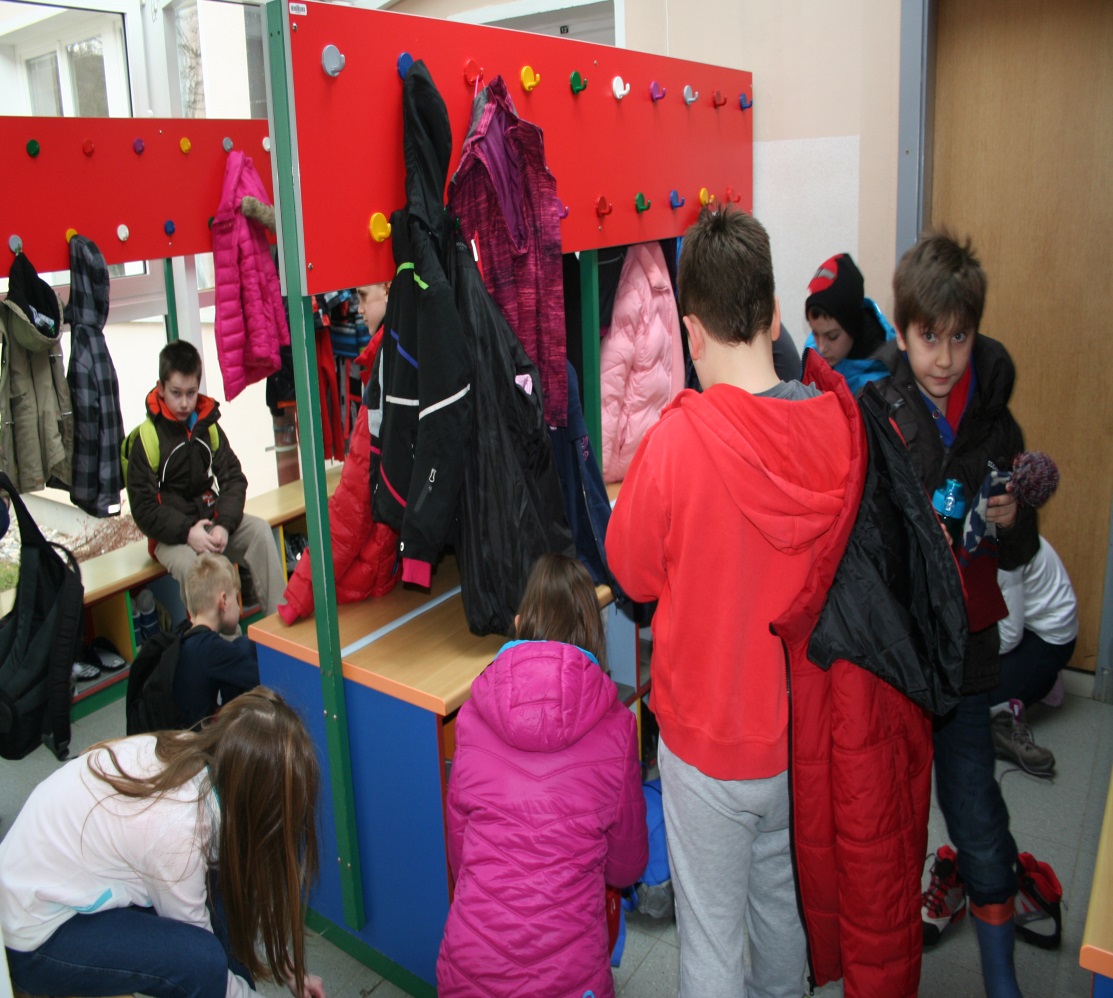 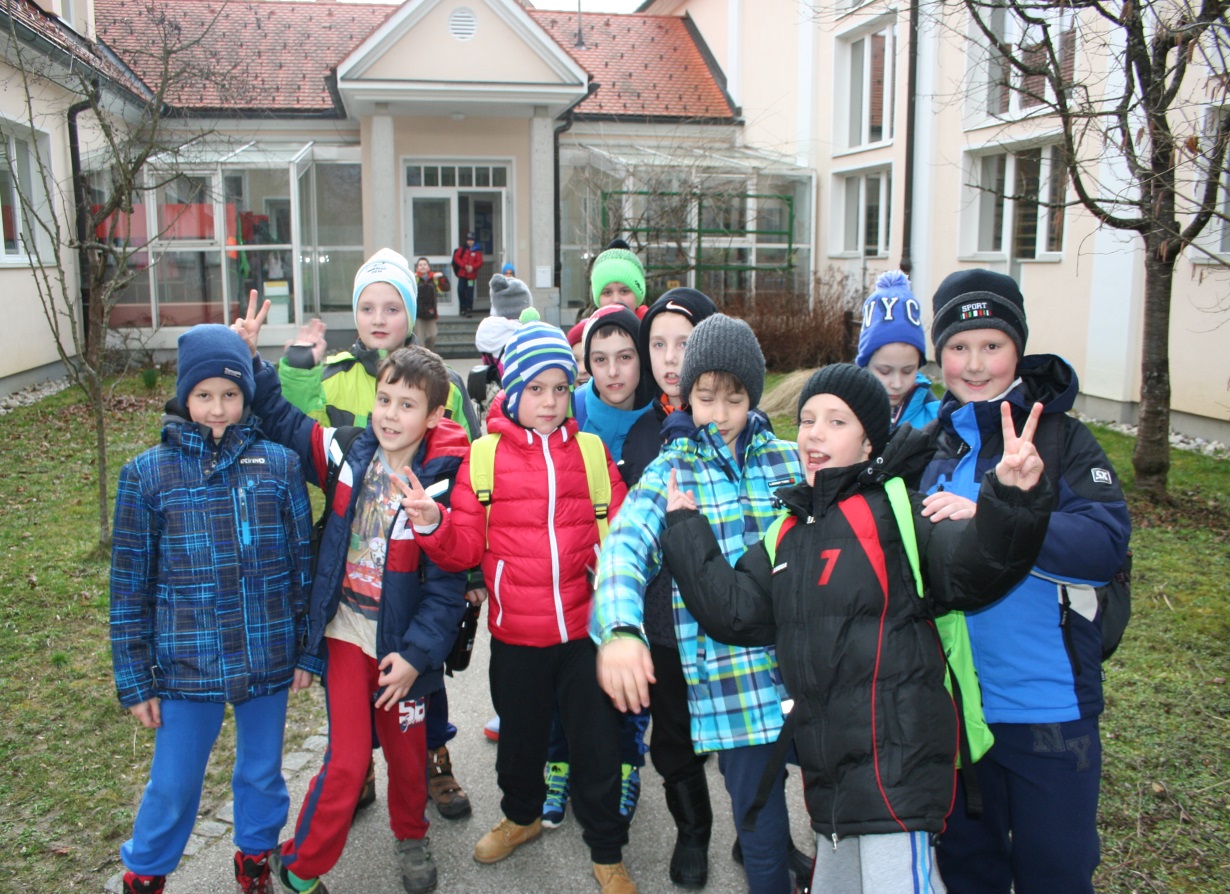 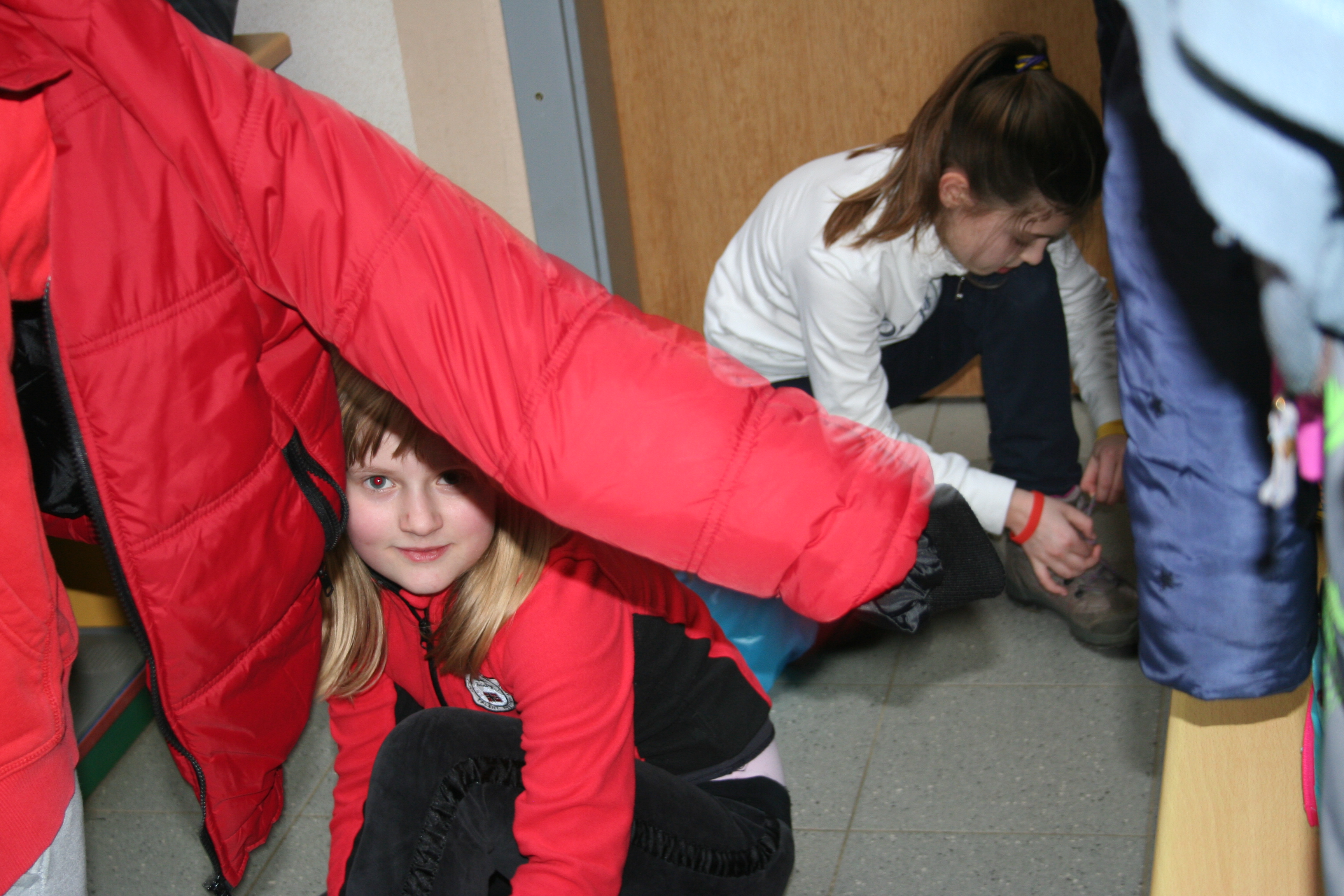 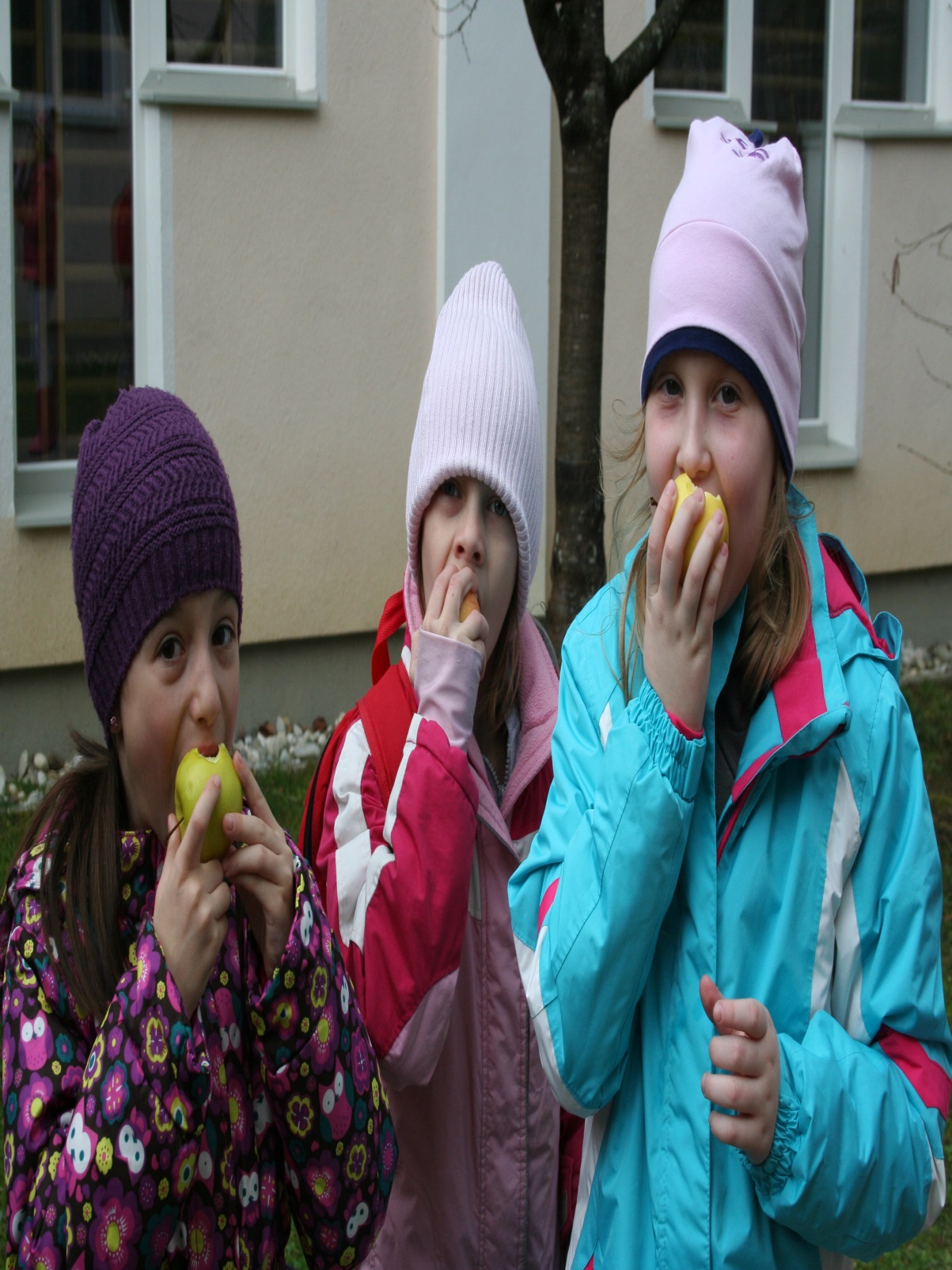 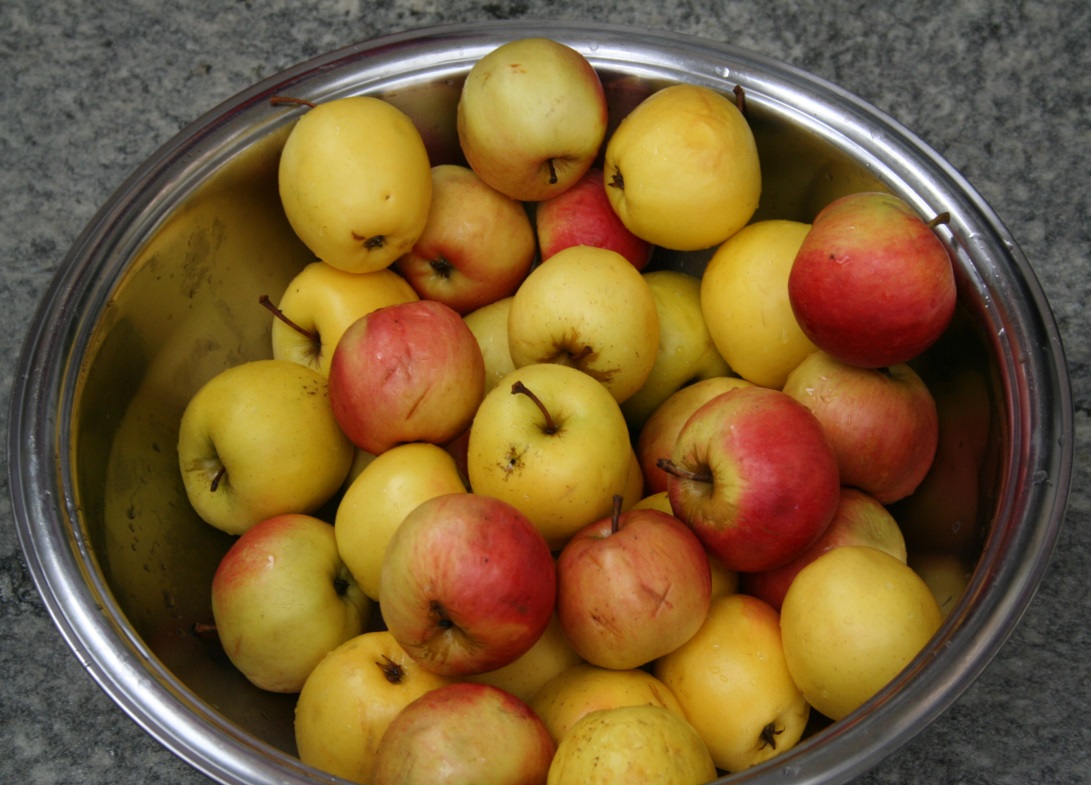 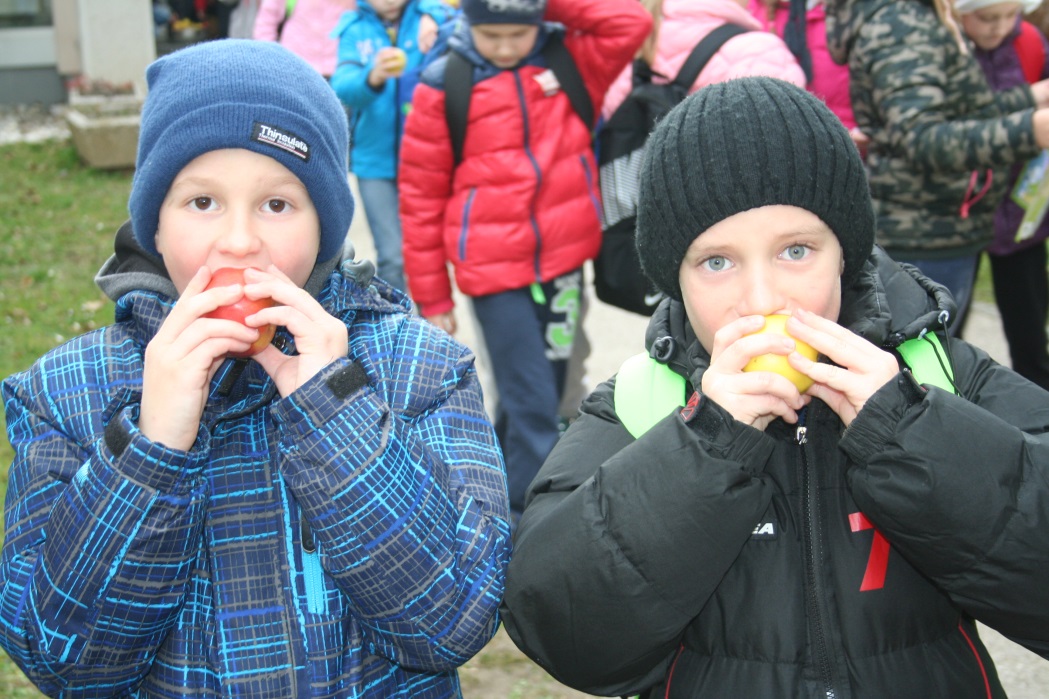 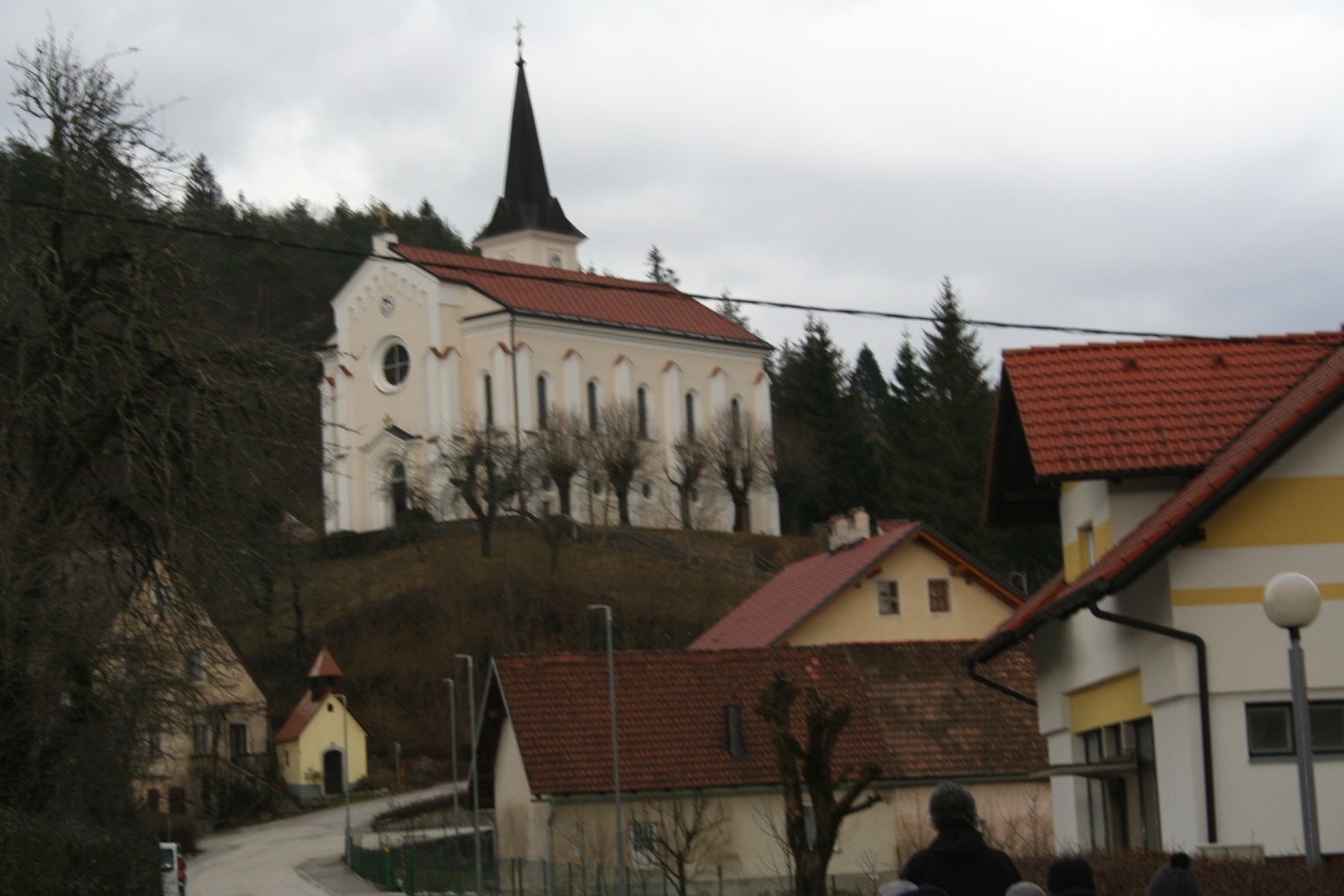 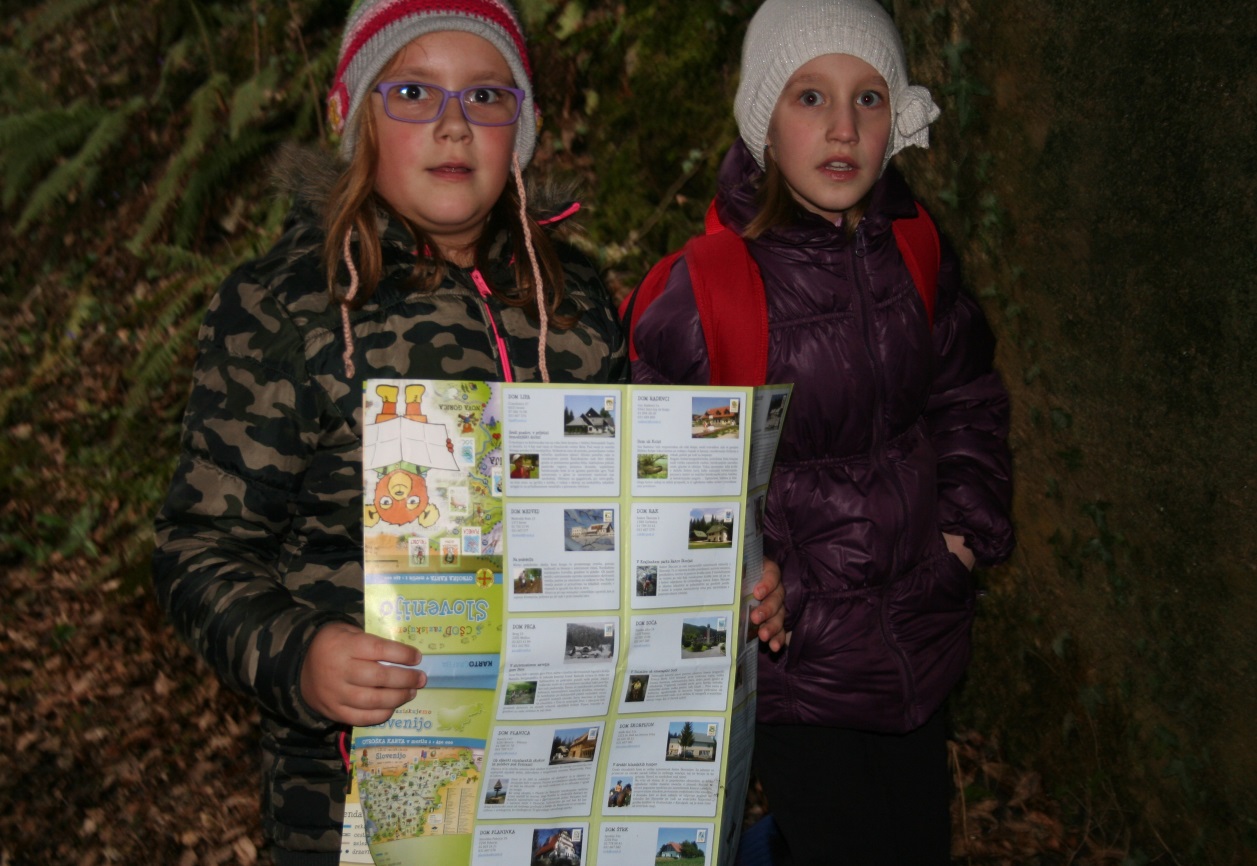 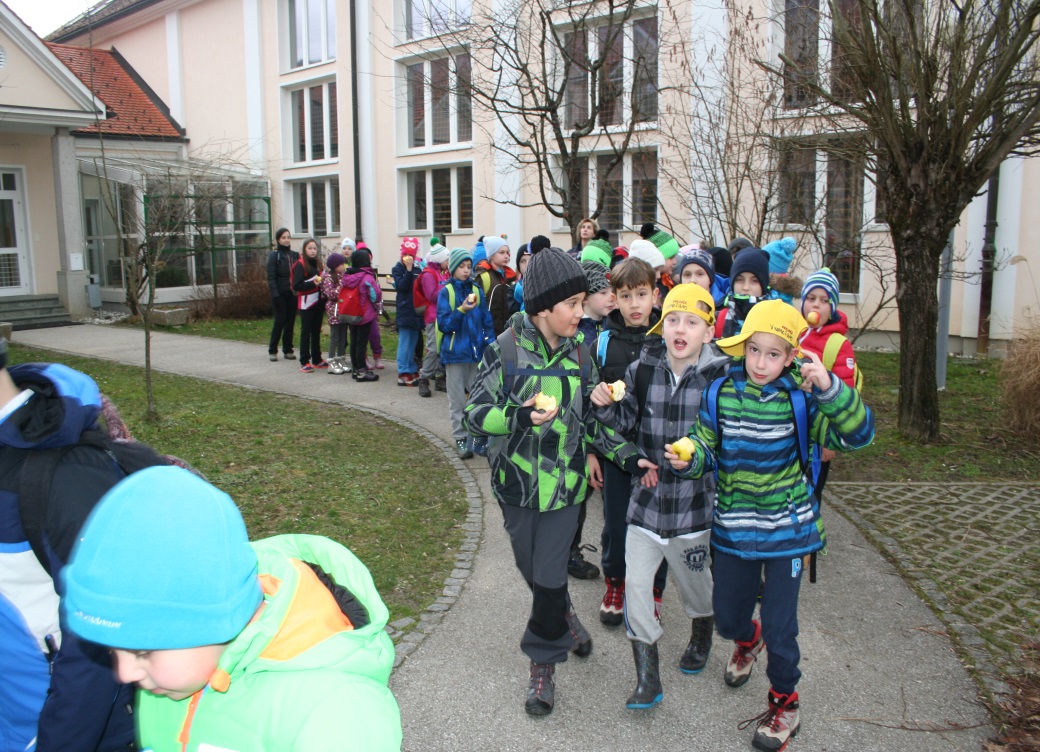 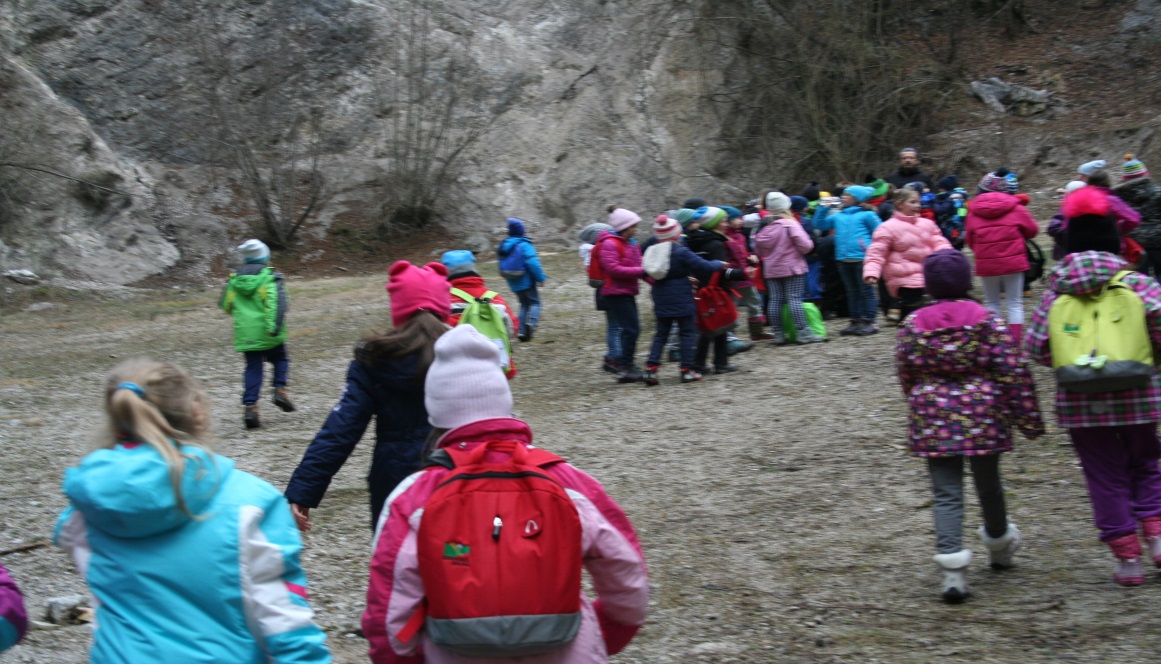 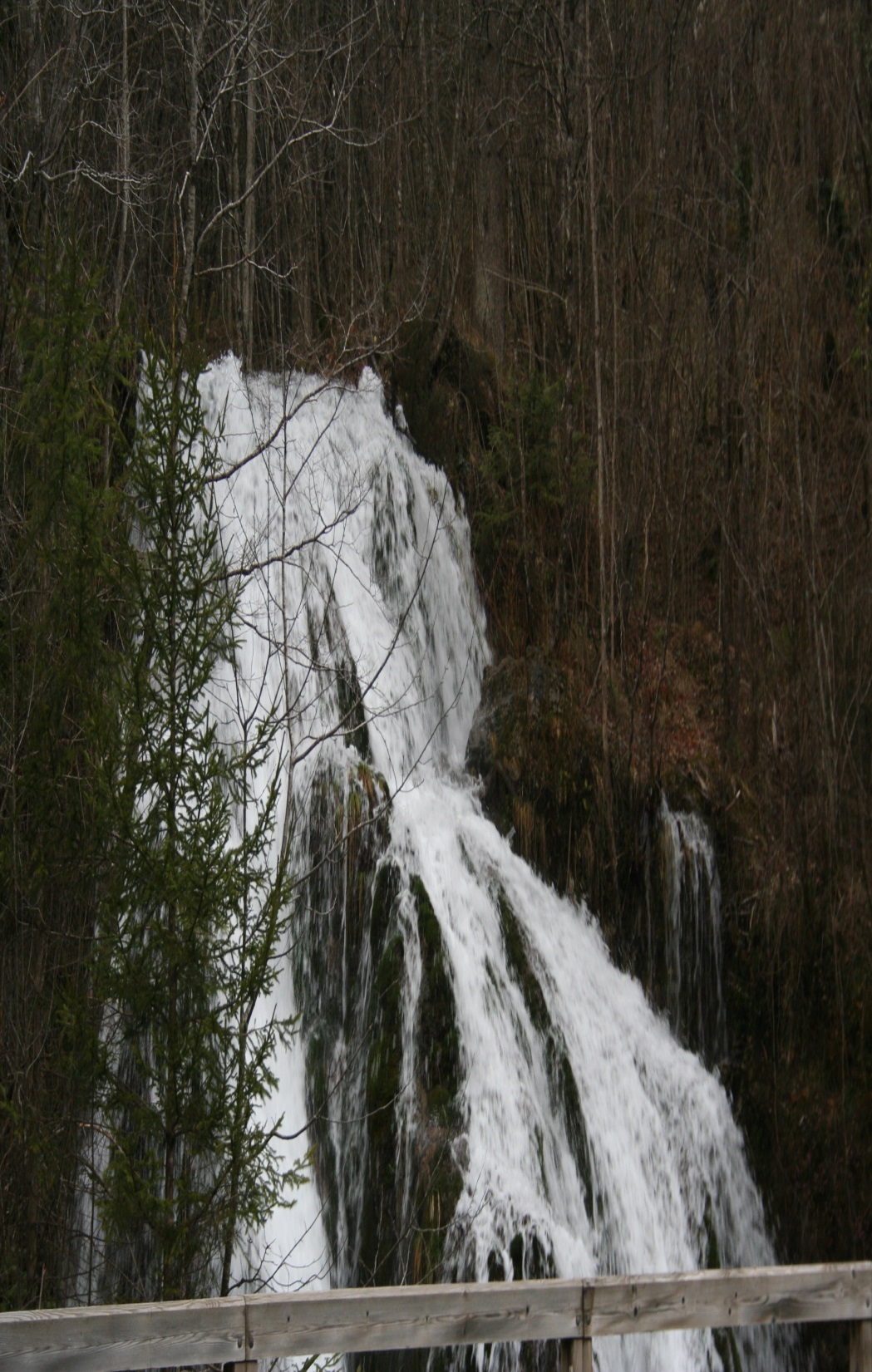 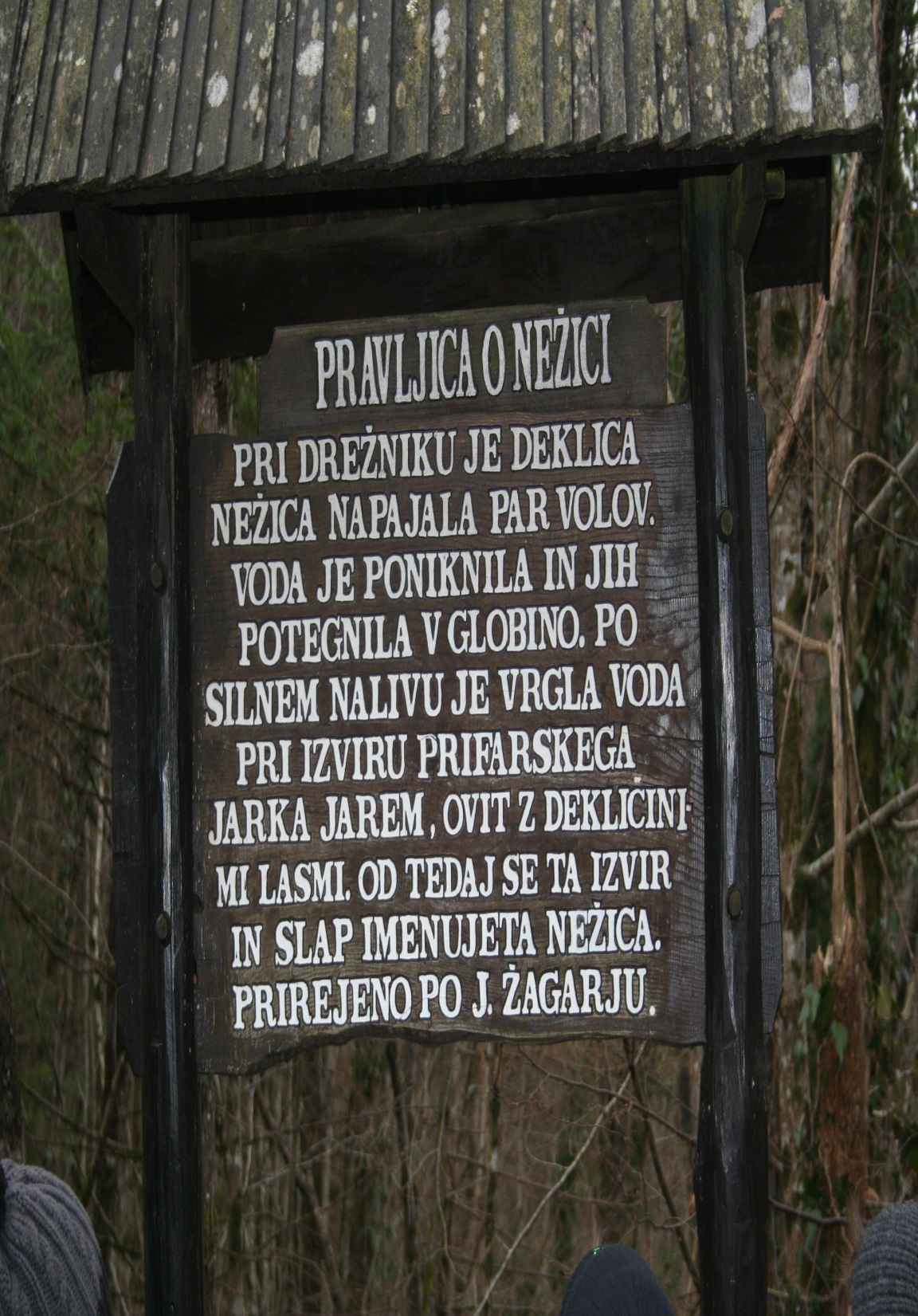 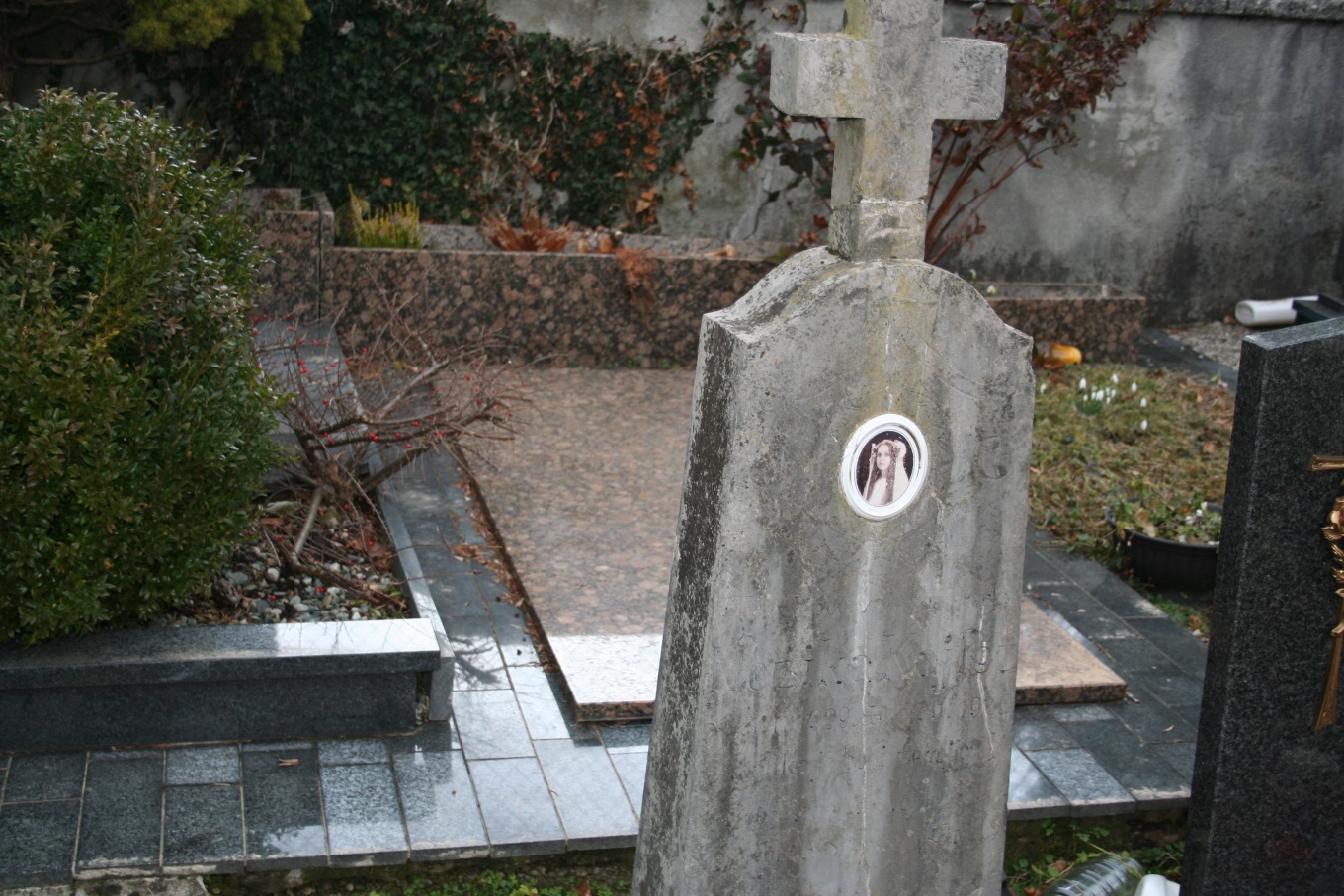 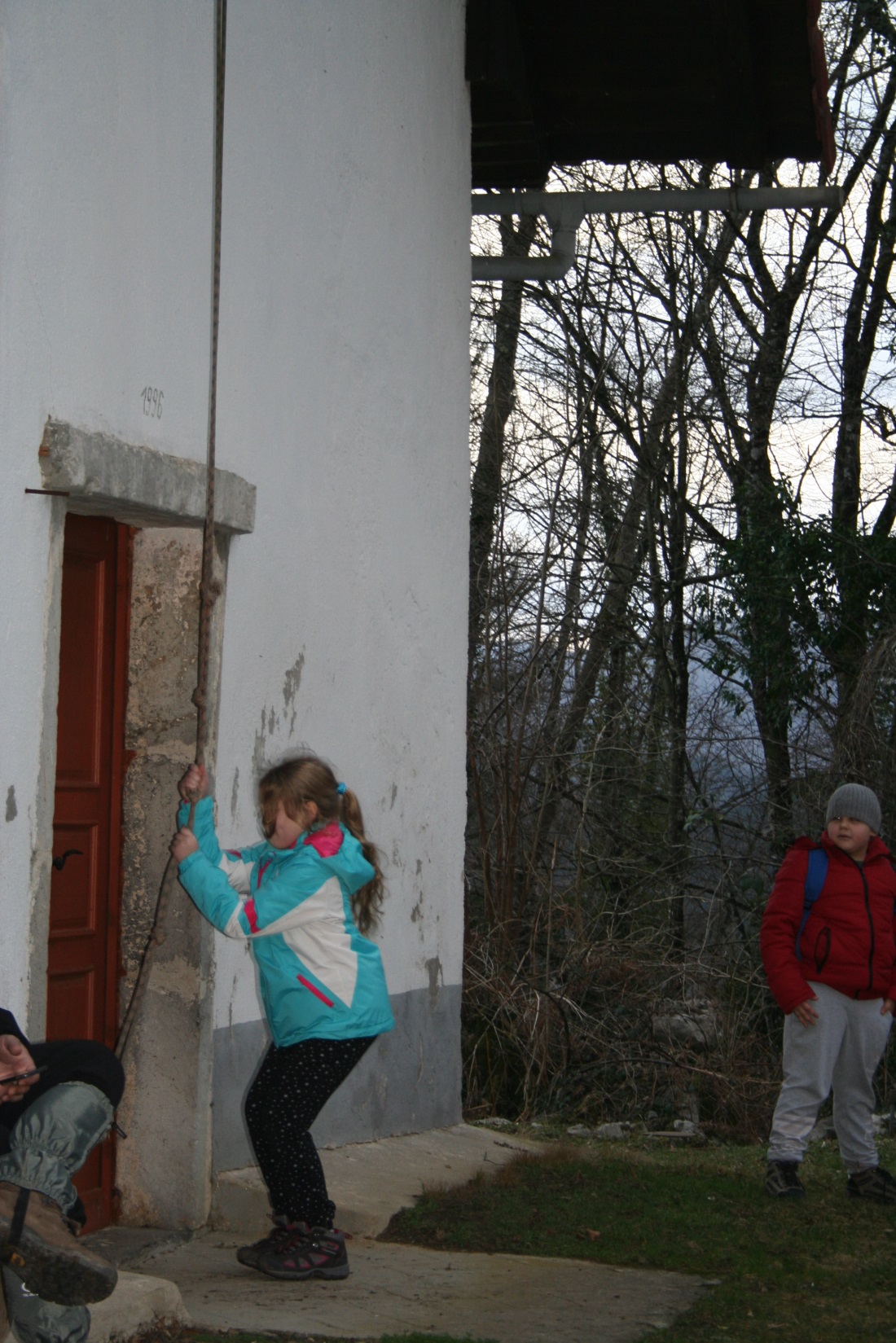 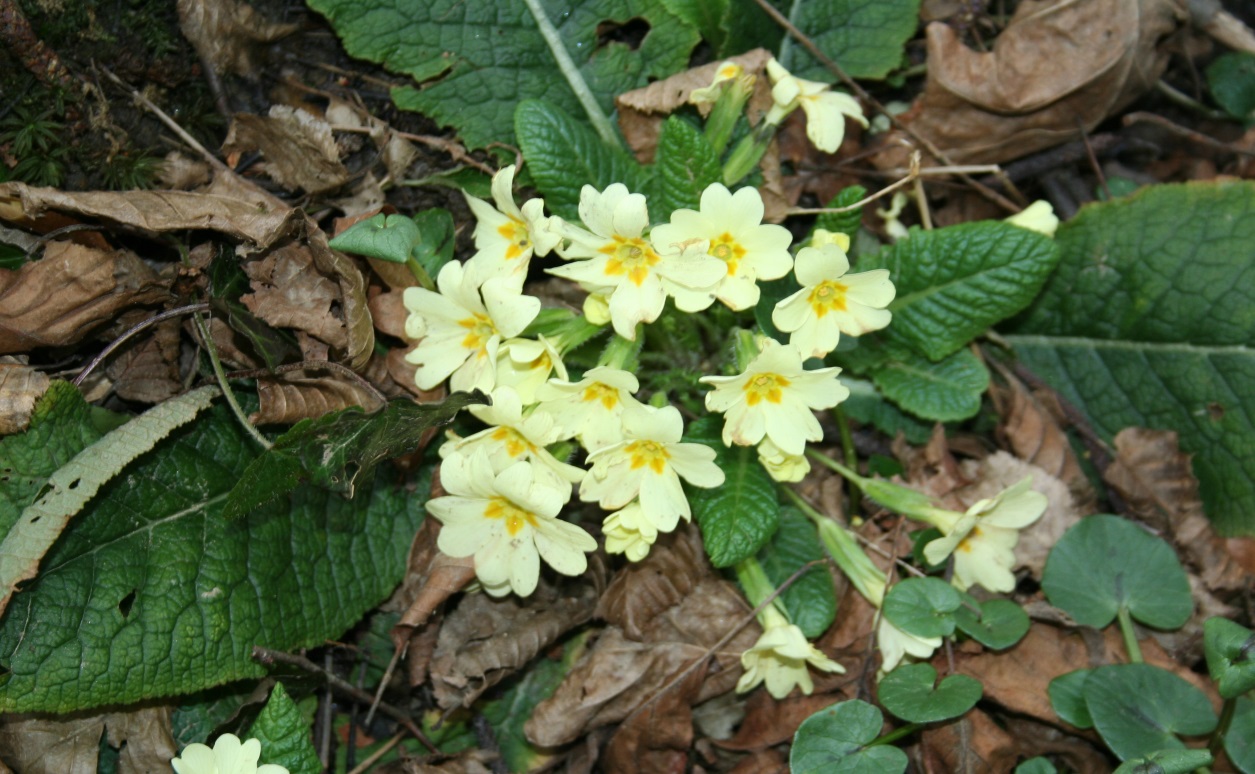